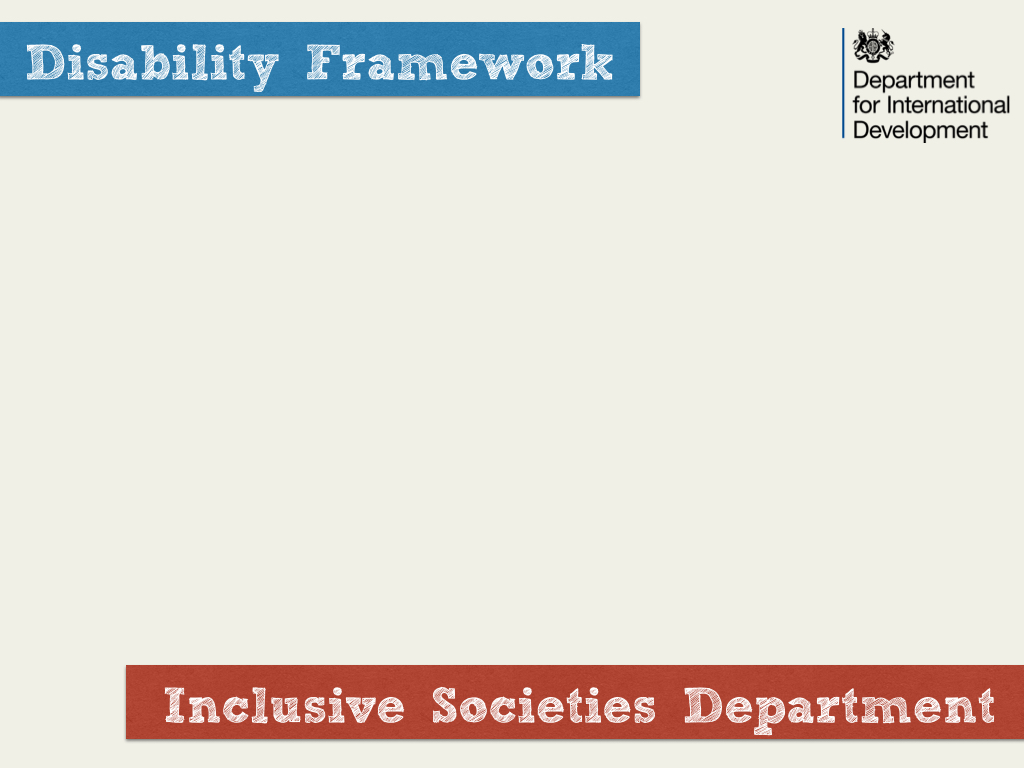 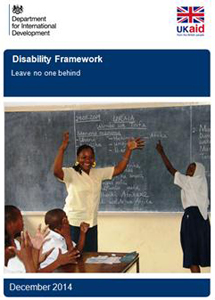 Kim Bradford Smith Team LeaderDFID - Leave No-One Behind Hub
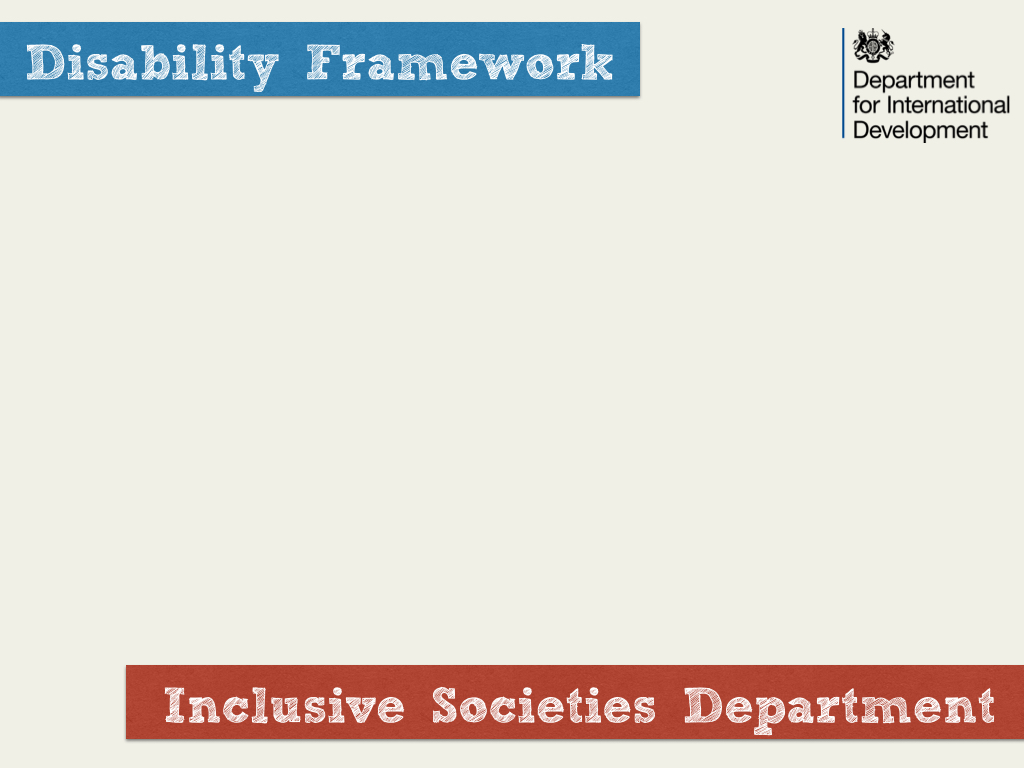 The UK’s promise to Leave No One Behind
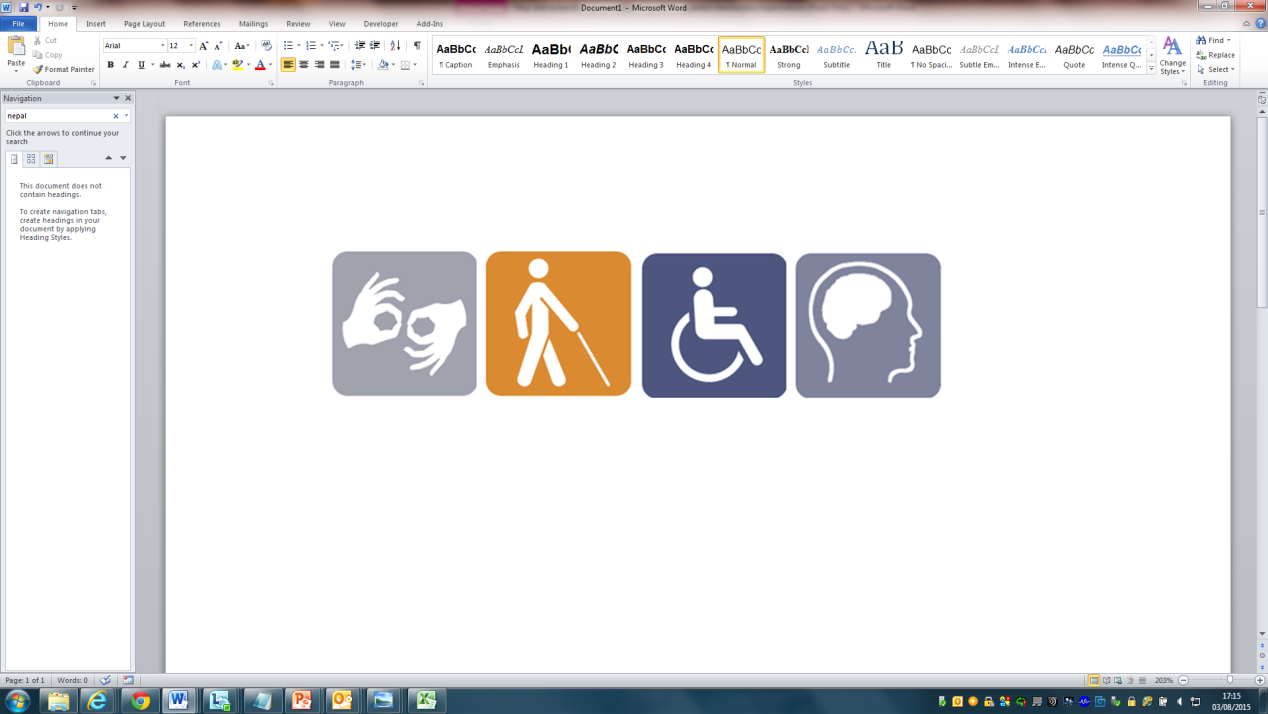 The UK’s Prime Minister launched a promise to Leave No One Behind at the United Nations General Assembly in 2015. 

To achieve the promise we must:
Work together on 8 principles
Support a data revolution
Disability Inclusion is key
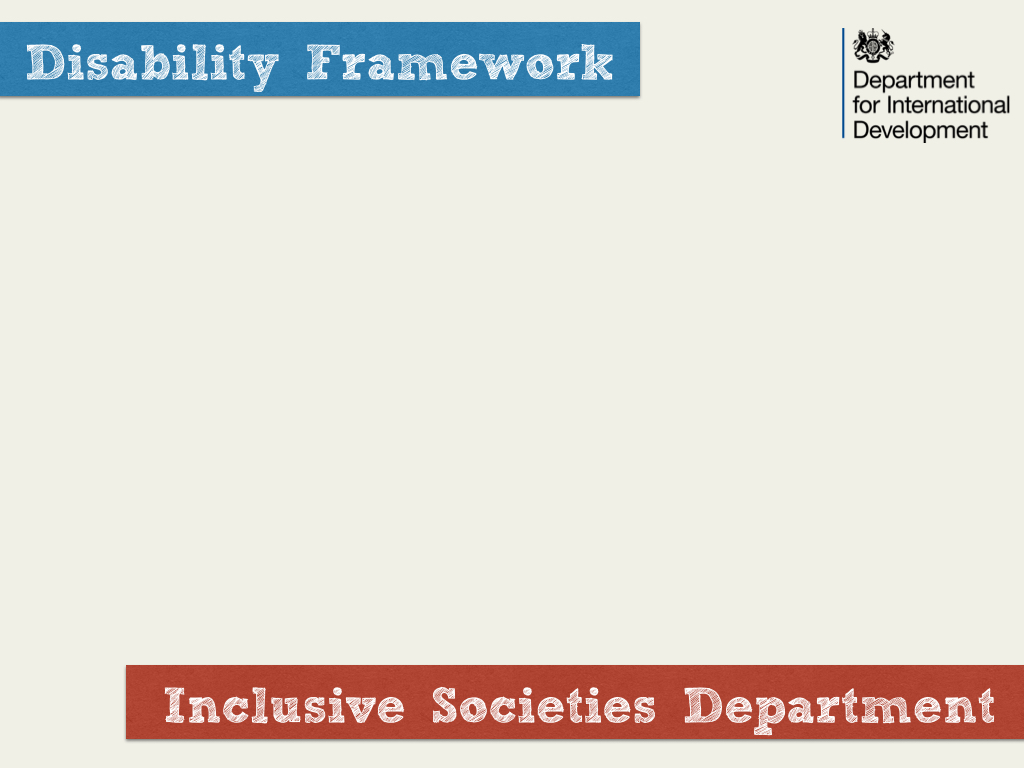 DFID’s approach to disability
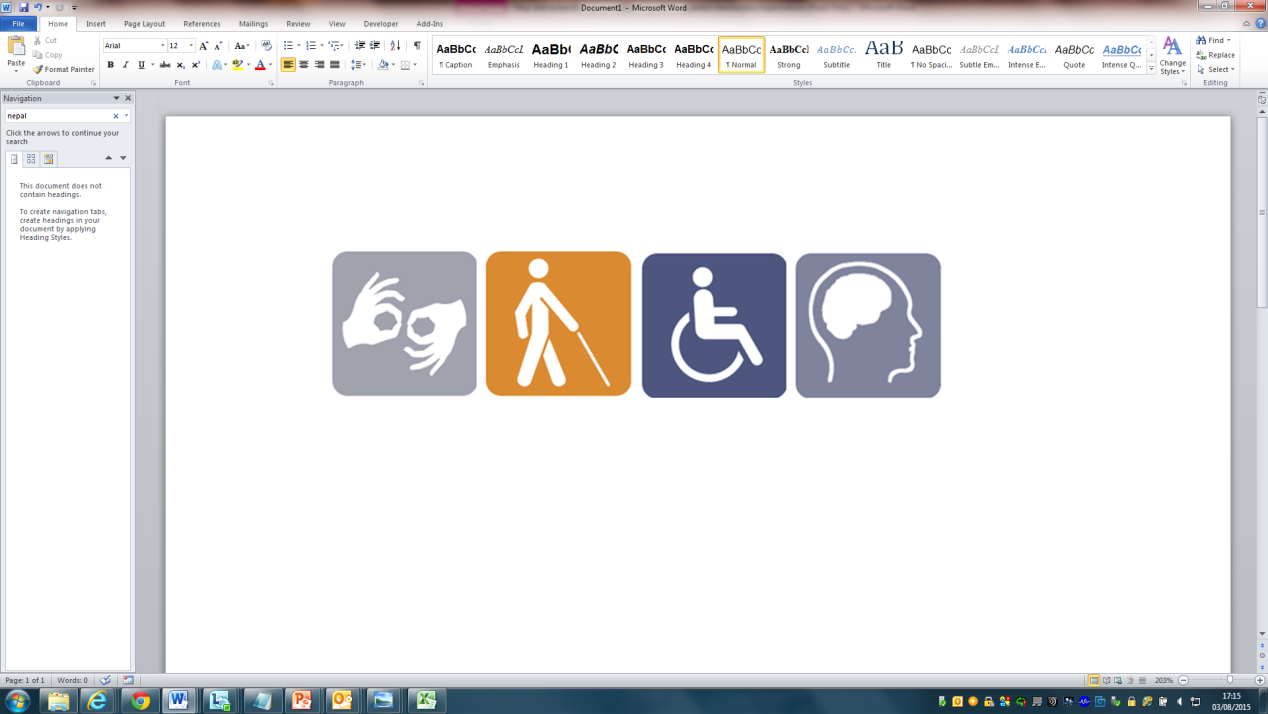 Disability Framework from December 2014 focusing on:
Building capacity
Influencing
Mainstreaming. 

And an aim to:
become an authority on disability data
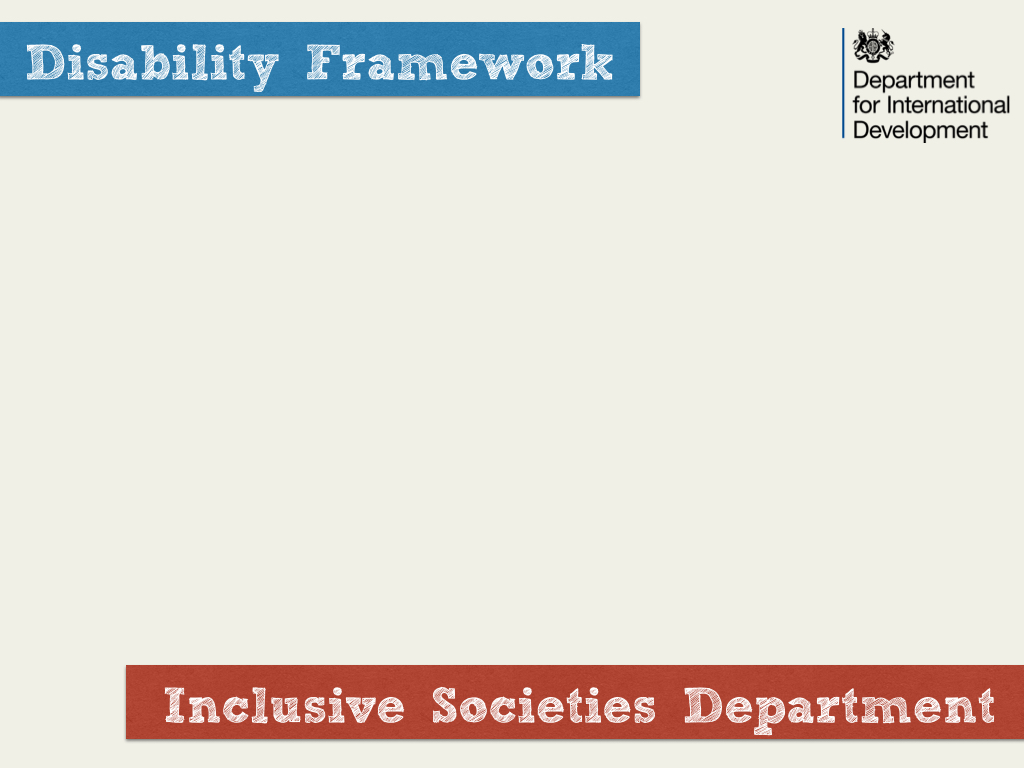 One year in……….
While there has been considerable progress, there is more to do. We are:

Reviewing progress
Strengthening disability across DFID
Launching updated Framework (on 3rd Dec 2015) including new guidance on data
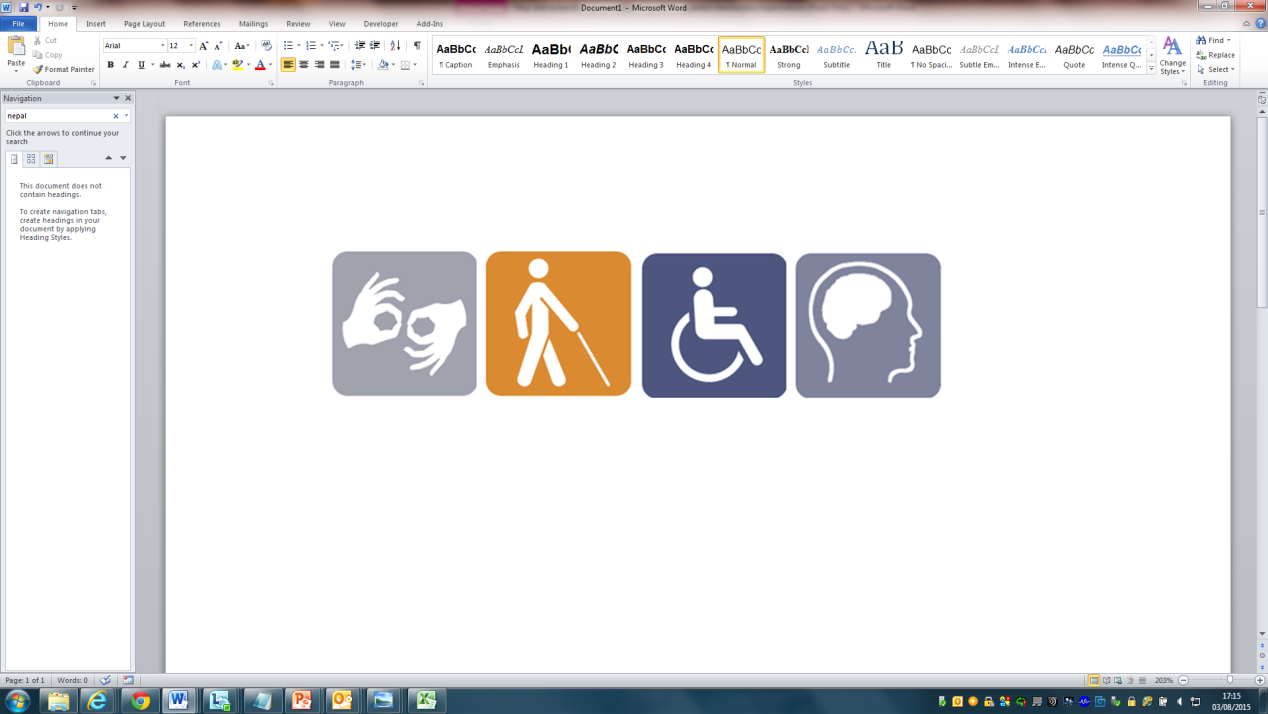 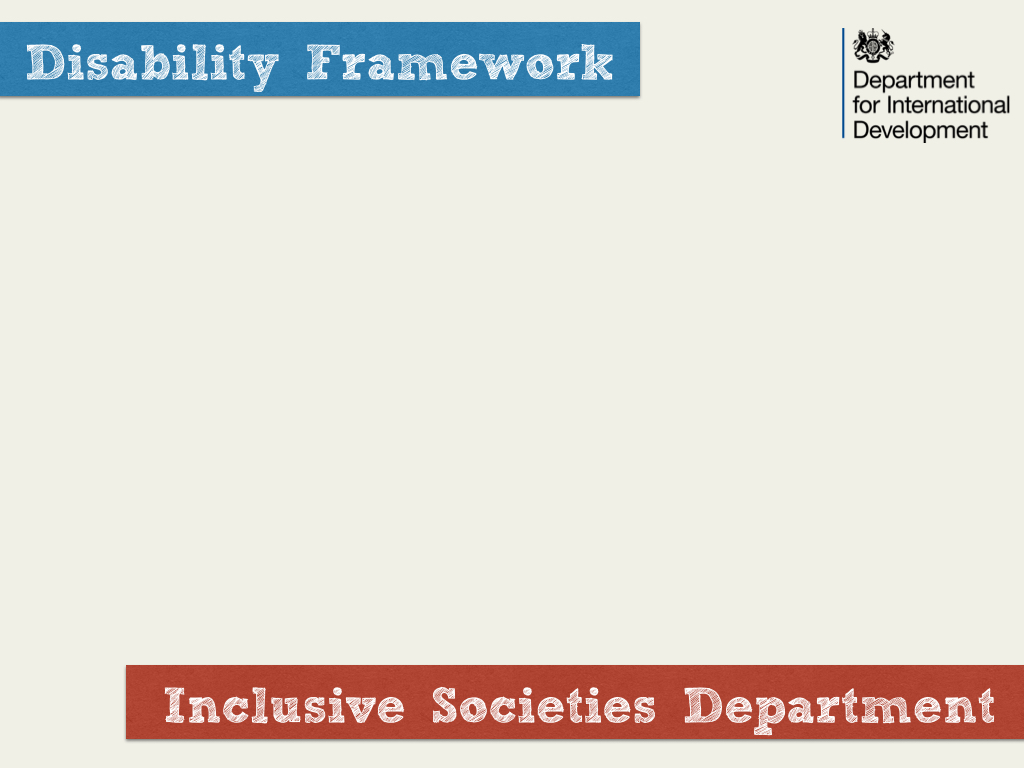 Data……….
Delivering our aim to become an authority on disability data by:
Advocating for use of WG questions
Producing guidance on disaggregation
Testing and learning  
Advocating for disaggregation in SDG’s
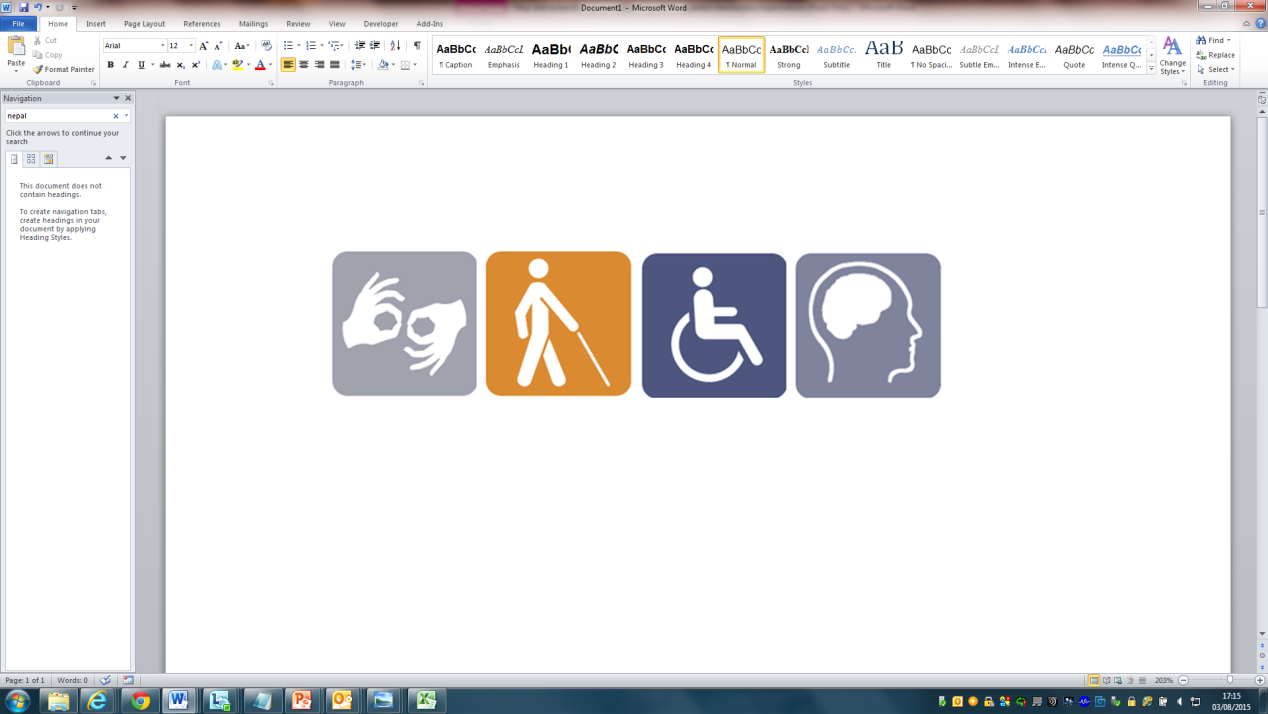 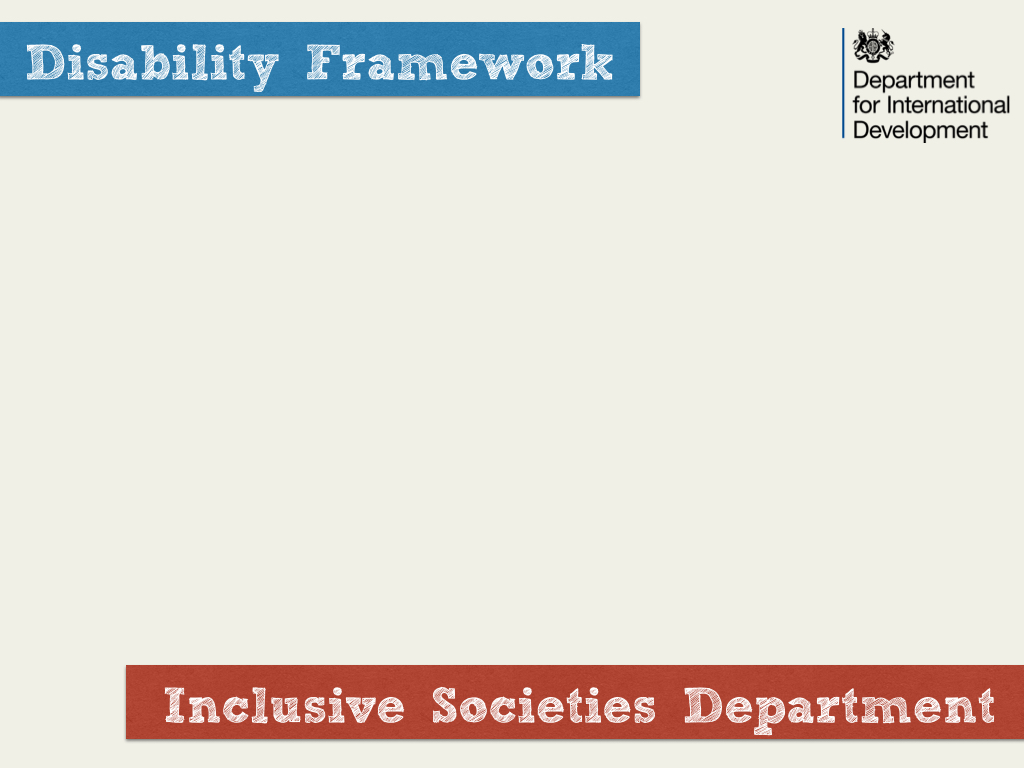 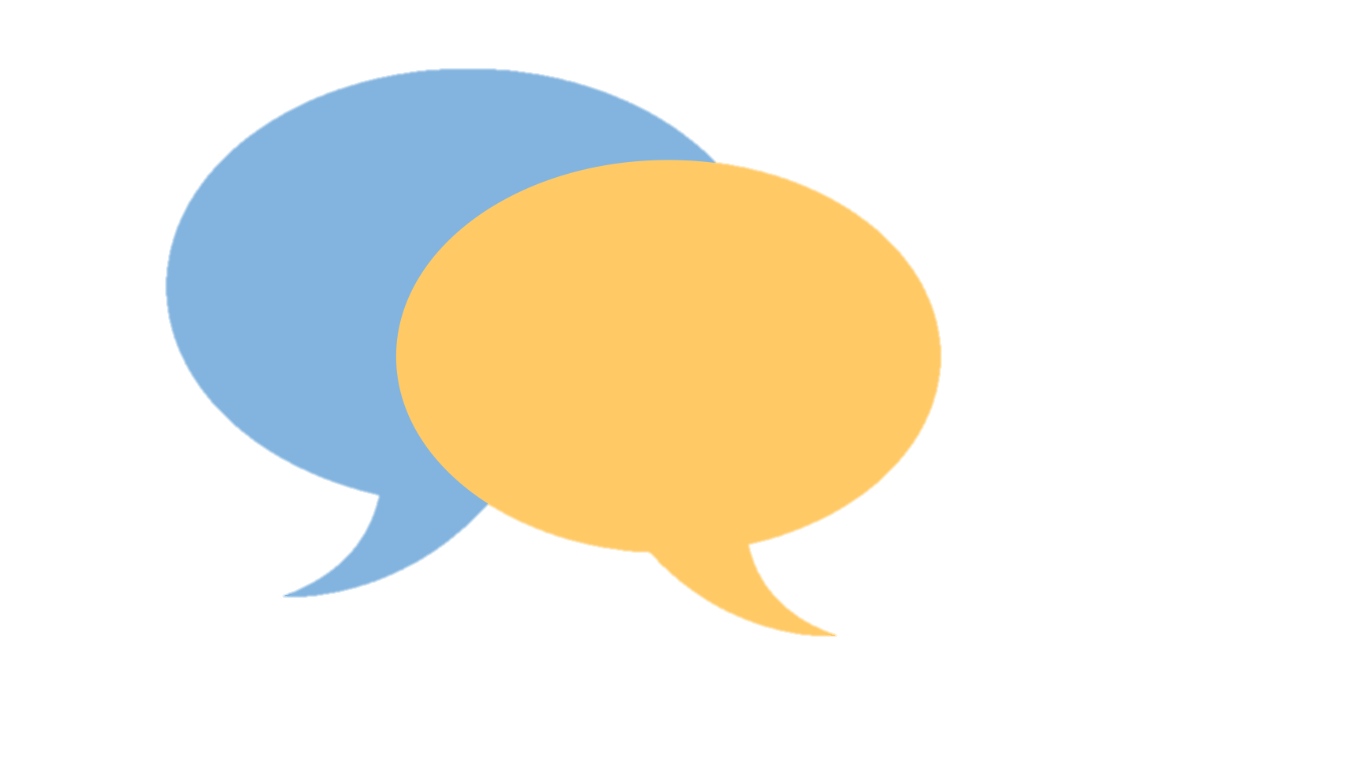 Questions